CSCI-GA 3033-107
https://brightspace.nyu.edu/d2l/home/353819
PoW light clientsand threshold signatures
Benedikt Bünz
New York University
Kate PCS
2
Verifiable Information Disperal
Use KZG to prove that shares of ECC were correct
Prover encodes message using reed Solomon encoding and commits to it using KZG
Each party receives it’s share (n/T evaluations of the polynomial), the KZG commitment and a KZG proof that it’s shares were correct.
Can generate one KZG proof for many openings (Homework). 
Can generate all KZG proofs at once.
Danksharding
Light Clients
Full nodes, Archival Nodes, Light Clients
Full node
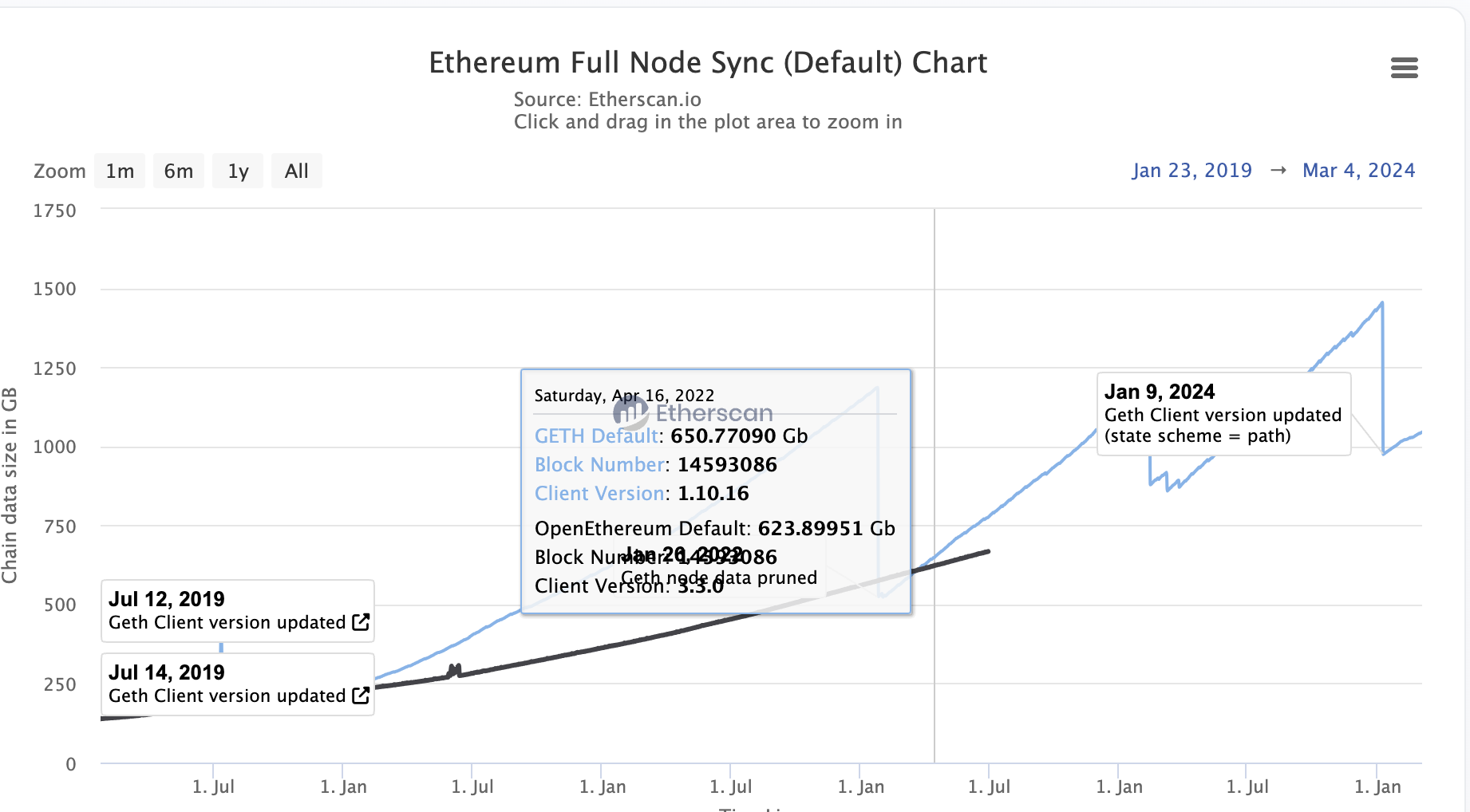 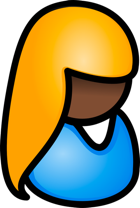 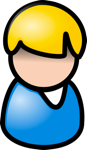 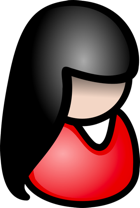 Executes transactions
Stores current state
Participates in consensus
About 1TB in size
Light Clients
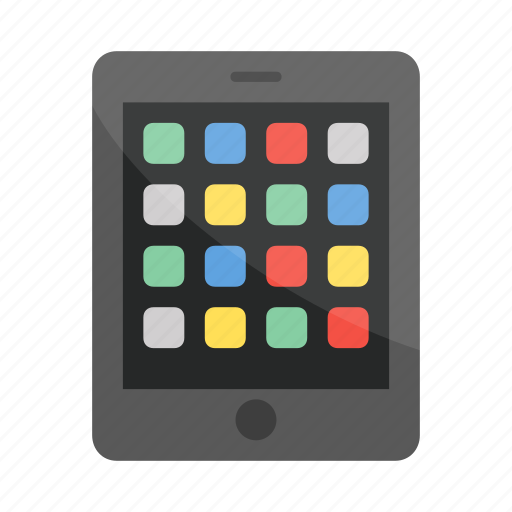 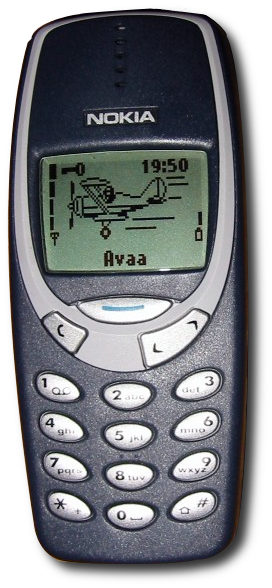 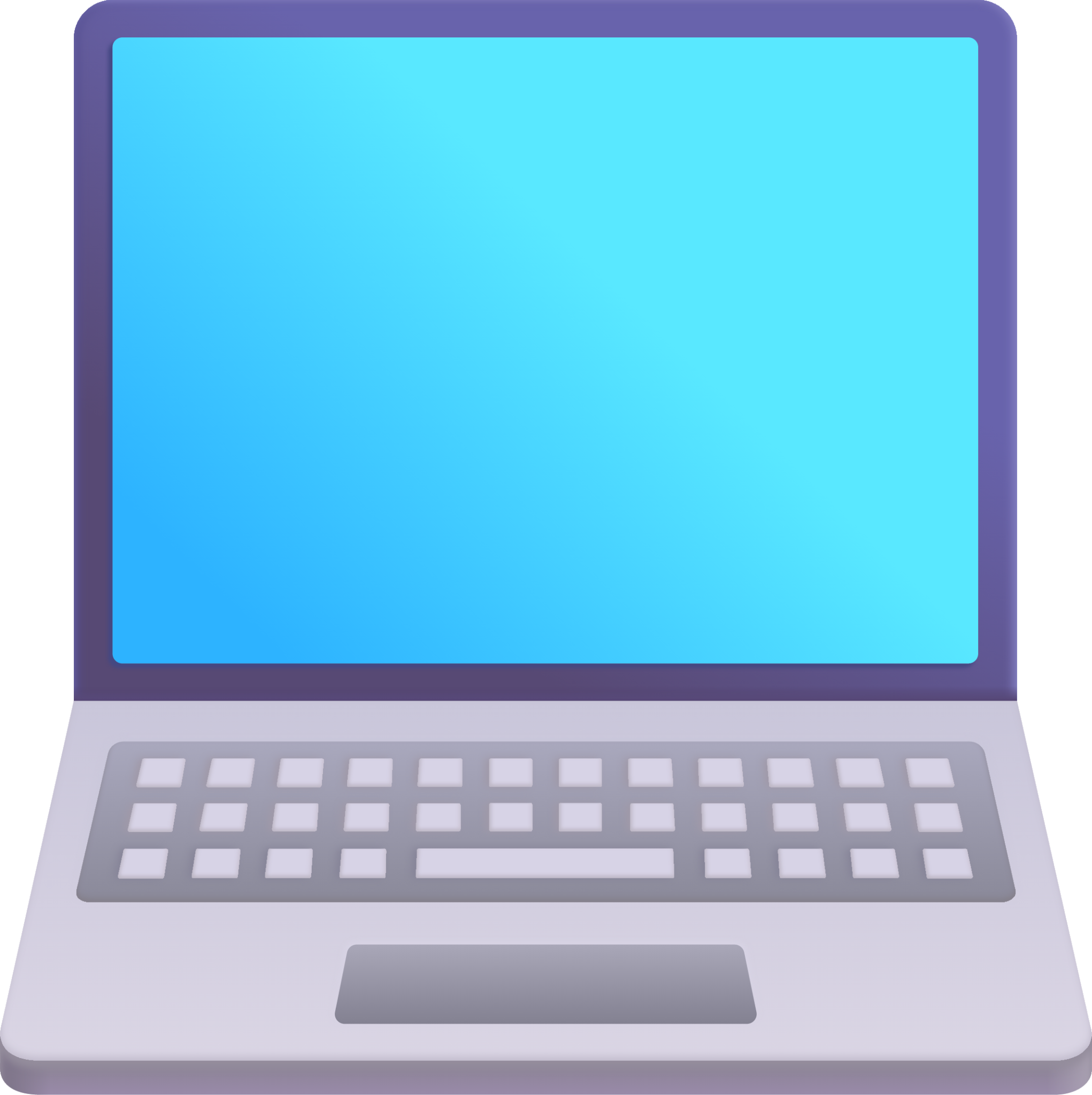 Does not execute
Can check TX inclusion
Can get state proofs with state commitment
Minimal storage (runs as an app)
Goes online and offline
Bitcoin Light Client: SVP
Hash chain of blocks
prev: H(  )
prev: H(  )
prev: H(  )
trans: H(  )
trans: H(  )
trans: H(  )
H(  )   H(  )
Merkle Tree of transactions in each block
H(  )   H(  )
H(  )   H(  )
transaction
transaction
transaction
transaction
8
Validity of a blockchain
Hash chain of blocks
✅
prev: H(  )
prev: H(  )
prev: H(  )
trans: H(  )
trans: H(  )
trans: H(  )
Transactions are valid
Merkle tree correct
H(  )   H(  )
✅
H(  )   H(  )
H(  )   H(  )
✅
✅
✅
✅
transaction
transaction
transaction
transaction
9
Validity of a Block Header
prev:		H(  )
prev:		H(  )
prev:		H(  )
mrkl_root: 	H(  )
mrkl_root: 	H(  )
mrkl_root: 	H(  )
✅
nonce: 	0x0001...
nonce: 	0xffff...
nonce: 	0x0000...
nonce: 	0x0001...
nonce: 	0x0002...
nonce: 	0xf77e...
nonce: 	0x0001...
nonce: 	0xffff...
nonce: 	0x0000...
nonce: 	0x0001...
nonce: 	0x0002...
nonce: 	0xf77e...
nonce: 	0x0000...
nonce: 	0x7a83
nonce: 	0x0000...
hash:   	0xd0c7...
hash:   	0xd0c7...
hash:   	0x6a1f...
hash:   	0x300c...
hash:
hash:   	0x0224...
hash:   	0xc9c8...
hash:   	0x0000...
hash:   	0x6a1f...
hash:   	0x300c...
hash:
hash:   	0x0224...
hash:   	0xc9c8...
hash:   	0x0000...
hash:   	0x3485...
hash:
hash:   	0x3485...
hash:   	0x0000
hash:
Hash
≤ 00000000000000001FB893000000000000000000000000000000000000000000
70+ leading zeroes required
✅
10
Two Valid Blockchains?
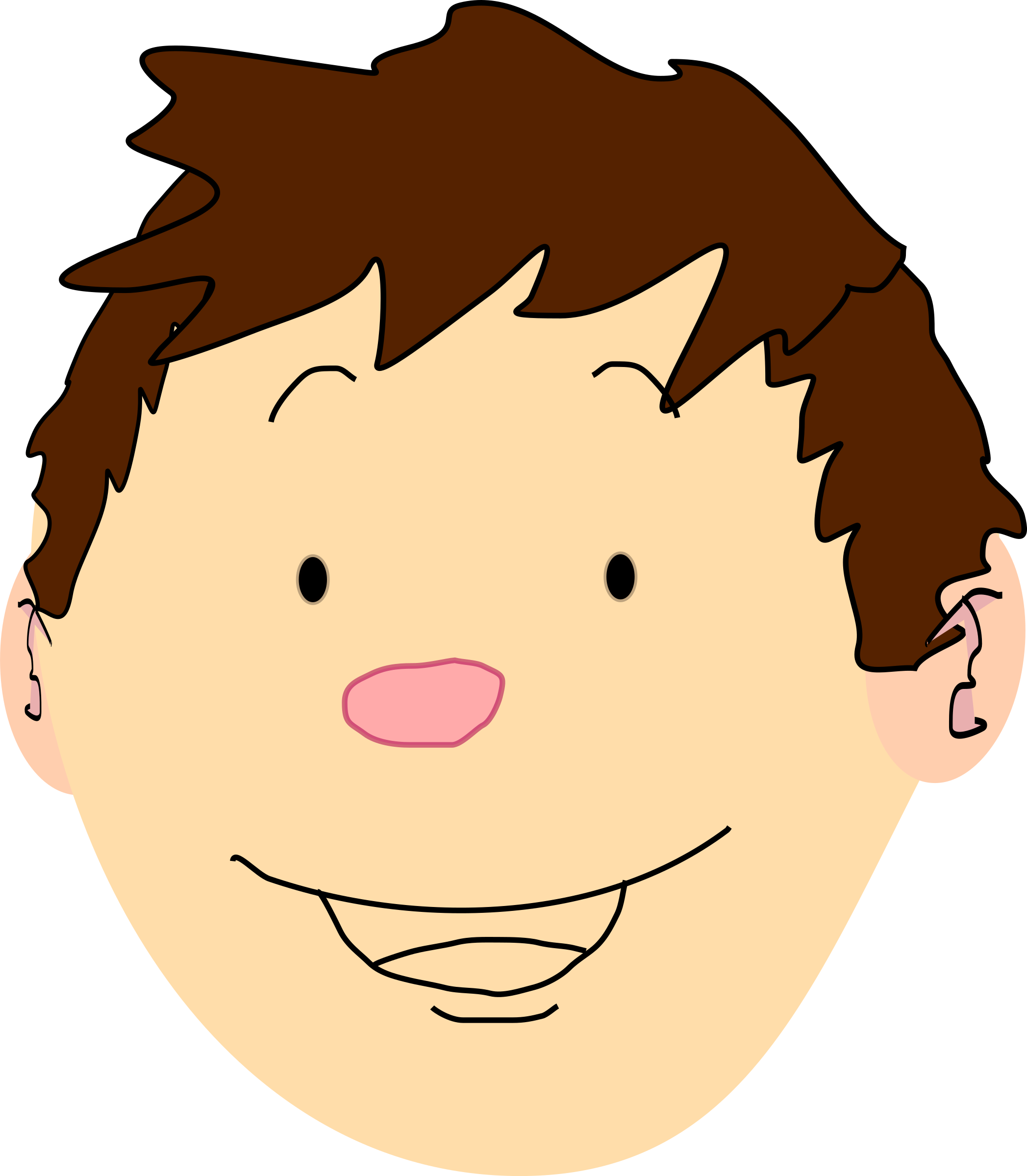 This is the blockchain
❓
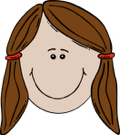 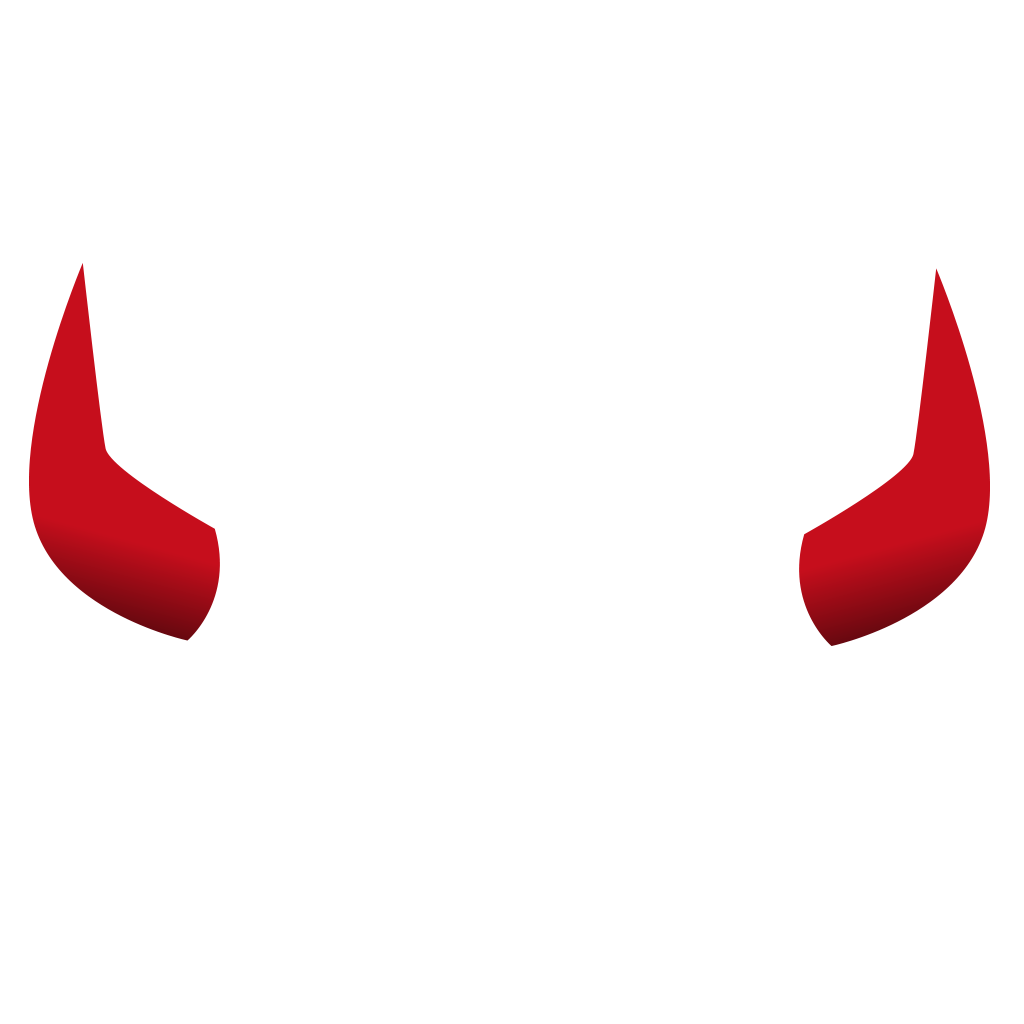 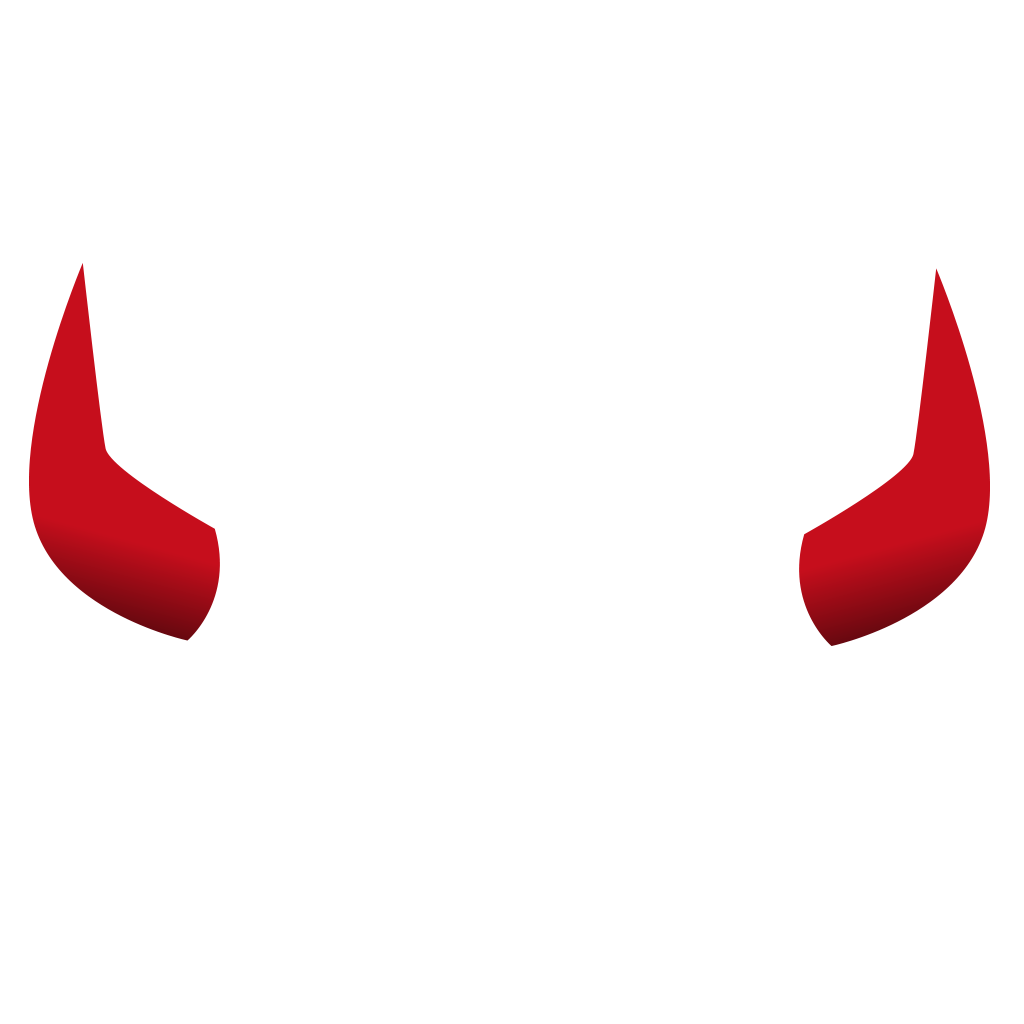 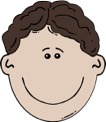 No this is the blockchain
11
Longest Chain Rule
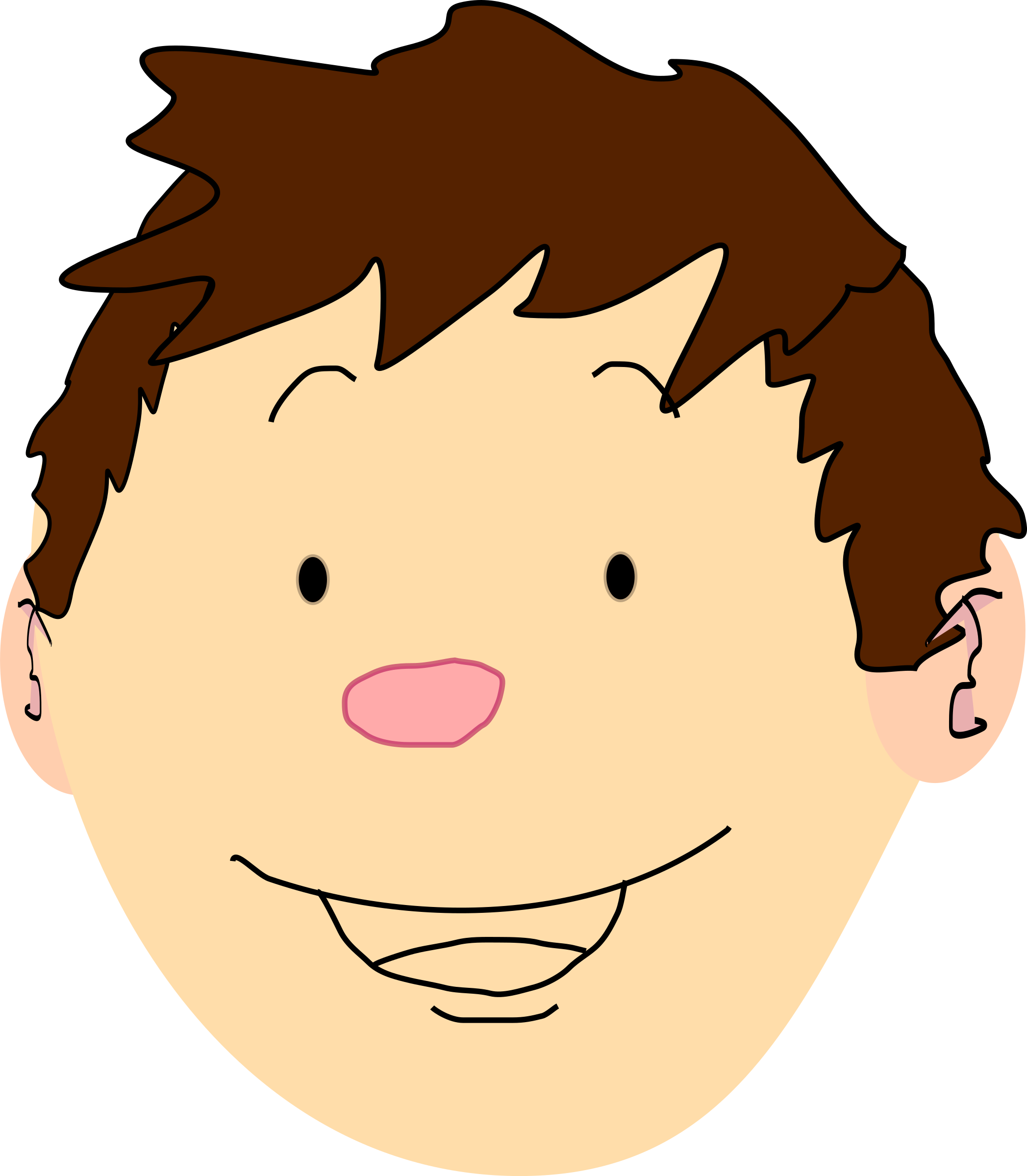 ❗️
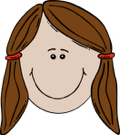 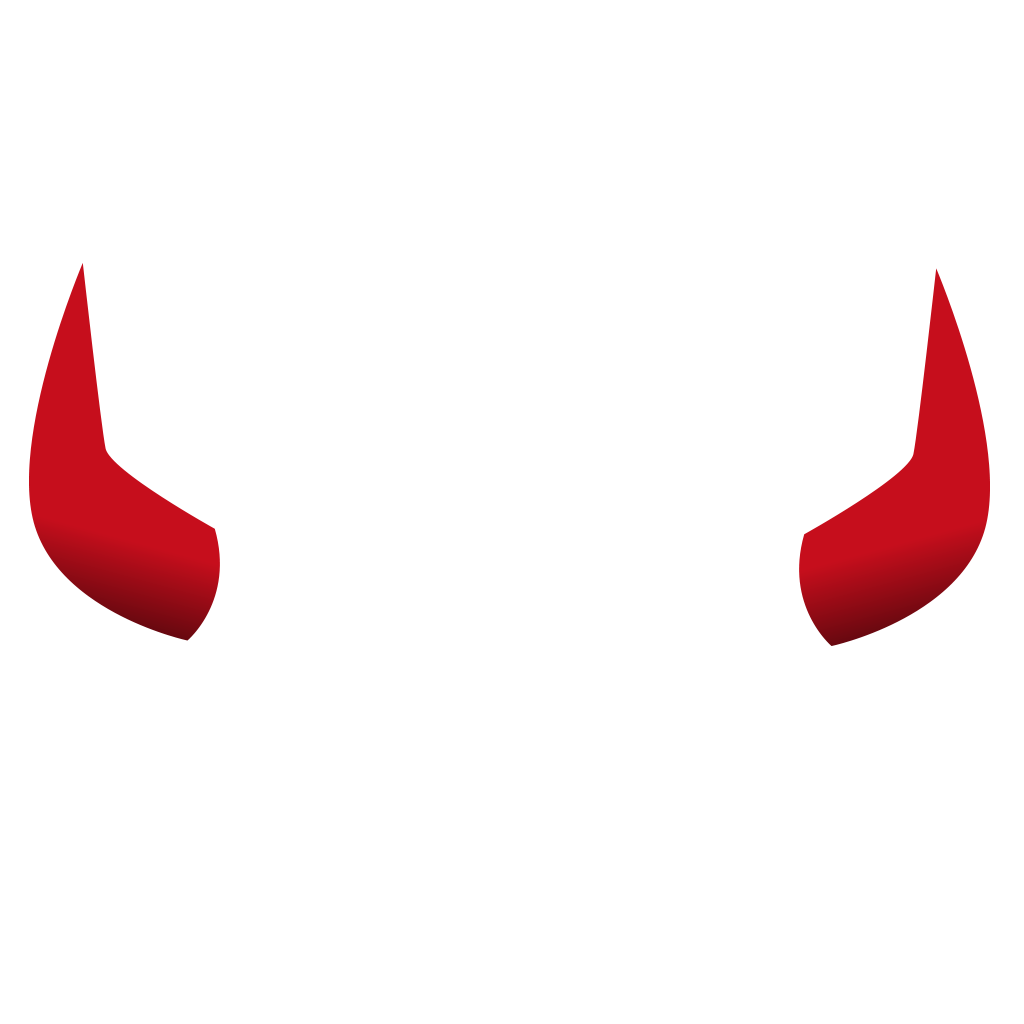 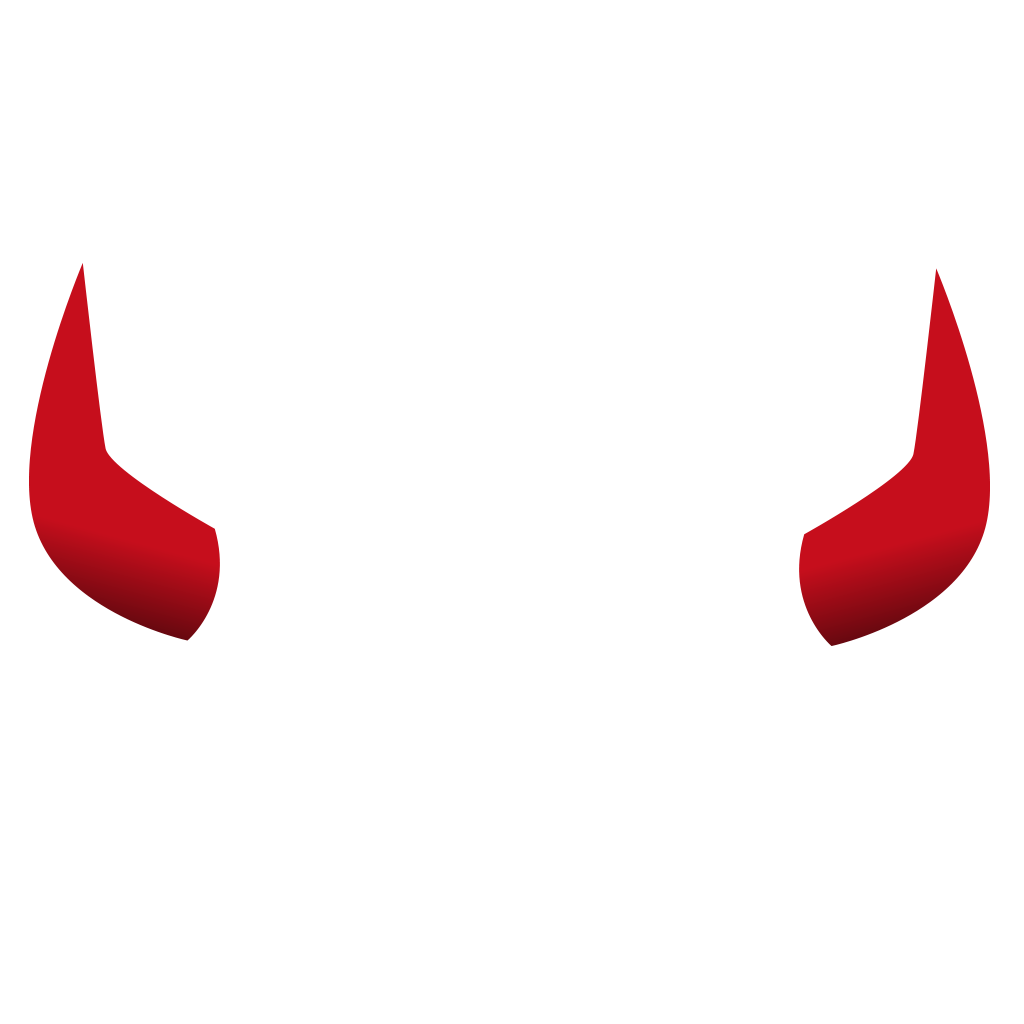 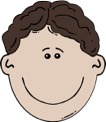 Take the longest chain!
Harder to produce.
12
Simple Payment Verifying Client [Satoshi’08]
prev: H(  )
prev: H(  )
prev: H(  )
trans: H(  )
trans: H(  )
trans: H(  )
Just store the block headers
H(  )   H(  )
H(  )   H(  )
H(  )   H(  )
transaction
transaction
transaction
transaction
13
Verify Block Headers
prev:		H(  )
prev:		H(  )
prev:		H(  )
mrkl_root: 	H(  )
mrkl_root: 	H(  )
mrkl_root: 	H(  )
✅
nonce: 	0x0001...
nonce: 	0xffff...
nonce: 	0x0000...
nonce: 	0x0001...
nonce: 	0x0002...
nonce: 	0xf77e...
nonce: 	0x0001...
nonce: 	0xffff...
nonce: 	0x0000...
nonce: 	0x0001...
nonce: 	0x0002...
nonce: 	0xf77e...
nonce: 	0x0000...
nonce: 	0x7a83
nonce: 	0x0000...
hash:   	0xd0c7...
hash:   	0xd0c7...
hash:   	0x6a1f...
hash:   	0x300c...
hash:
hash:   	0x0224...
hash:   	0xc9c8...
hash:   	0x0000...
hash:   	0x6a1f...
hash:   	0x300c...
hash:
hash:   	0x0224...
hash:   	0xc9c8...
hash:   	0x0000...
hash:   	0x3485...
hash:
hash:   	0x3485...
hash:   	0x0000
hash:
Hash
≤ 00000000000000001FB893000000000000000000000000000000000000000000
✅
70+ leading zeroes required...
14
Use the Longest Chain Rule
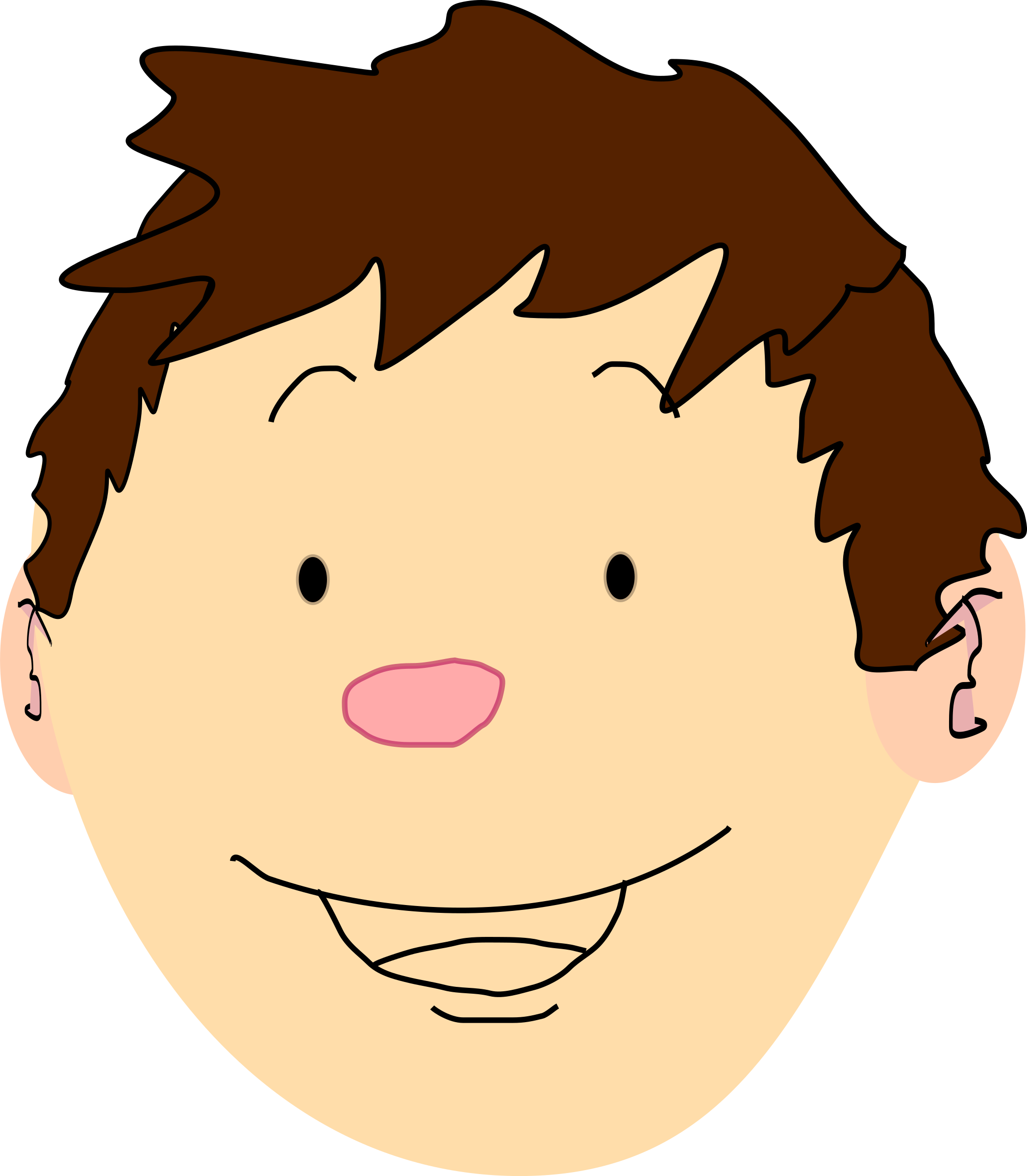 ❗️
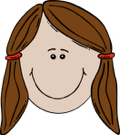 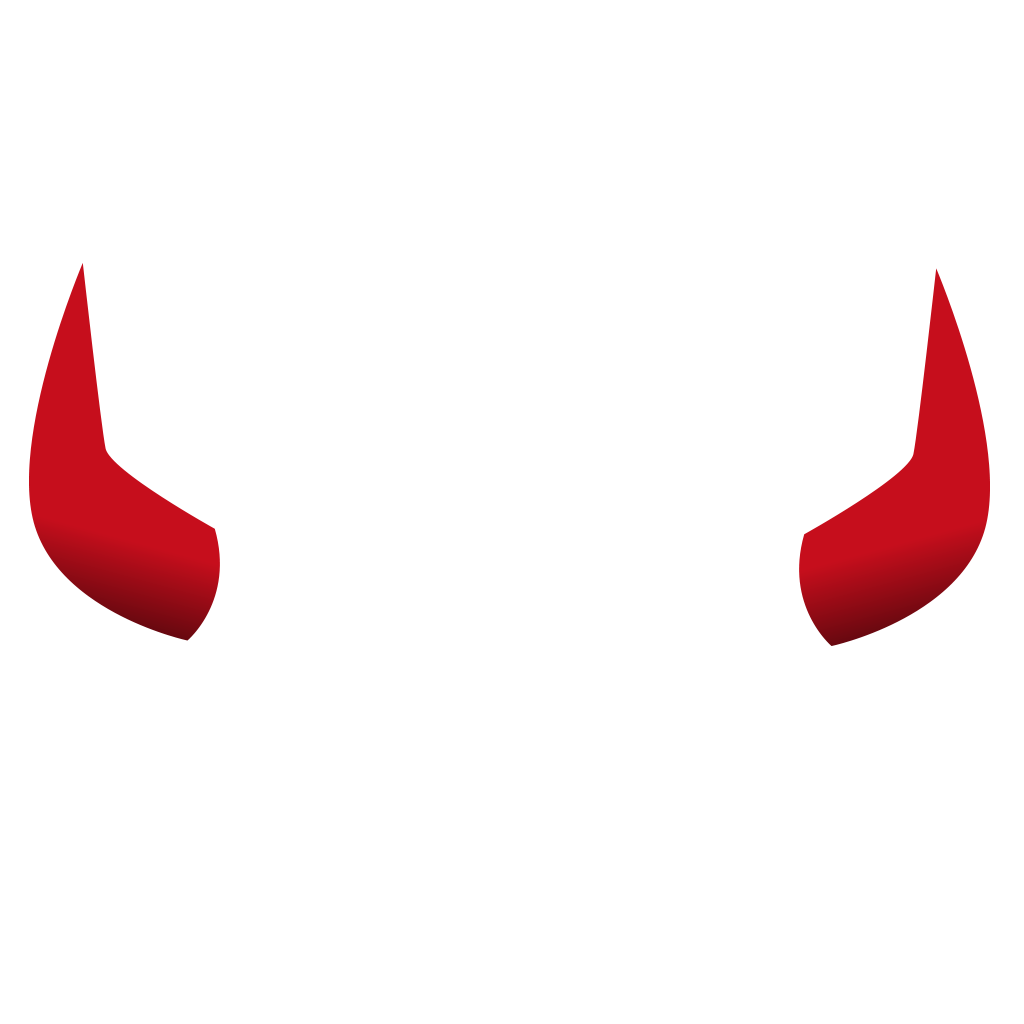 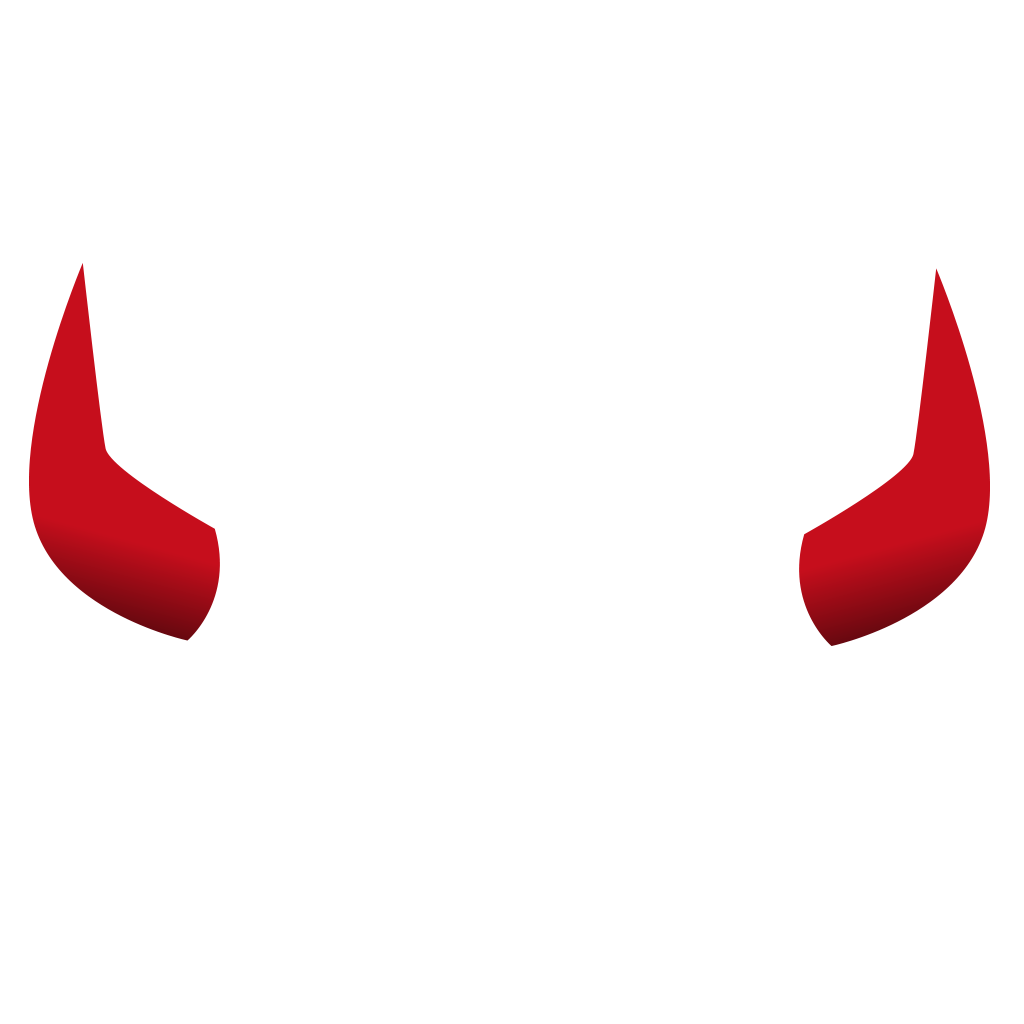 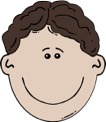 15
Can’t verify all transactions (but that’s ok)
❓
prev: H(  )
prev: H(  )
prev: H(  )
trans: H(  )
trans: H(  )
trans: H(  )
Assumption:
Longest chain is produced honestly
H(  )   H(  )
❓
H(  )   H(  )
H(  )   H(  )
❓
❓
❓
❓
transaction
transaction
transaction
transaction
16
Can verify specific transactions (with help)
prev: H(  )
prev: H(  )
prev: H(  )
trans: H(  )
trans: H(  )
trans: H(  )
❓
transaction
17
Can verify specific transactions (with help)
prev: H(  )
prev: H(  )
prev: H(  )
trans: H(  )
trans: H(  )
trans: H(  )
H(  )
✅
transaction
18
SPV Properties and Problems
Can determine the longest chain
Can verify transaction inclusion
Does not grow with #transactions
80 bytes * #blocks (Bitcoin)
508 bytes * #blocks (Ethereum)
Sufficient for sidechains and swaps
No long range attacks possible
Can’t verify all transactions
Grows with #blocks
Less block time-> larger SPV client
60 MB in Bitcoin
3.2 GB in Ethereum
Especially bad for multi-chain clients
Flyclient: A super-light clients
prev: H(  )
prev: H(  )
prev: H(  )
trans: H(  )
trans: H(  )
trans: H(  )
20
Flyclient: A super-light clients
Store just the head
root: H(  )
root: H(  )
root: H(  )
trans: H(  )
trans: H(  )
trans: H(  )
21
Flyclient: A super-light clients
Store just the head
root: H(  )
root: H(  )
Merkle Tree (MMR)
trans: H(  )
trans: H(  )
22
Verifying Transaction
root: H(  )
root: H(  )
Chain head
trans: H(  )
trans: H(  )
H(  )
✅
23
transaction
Flyclient: Two Heads?
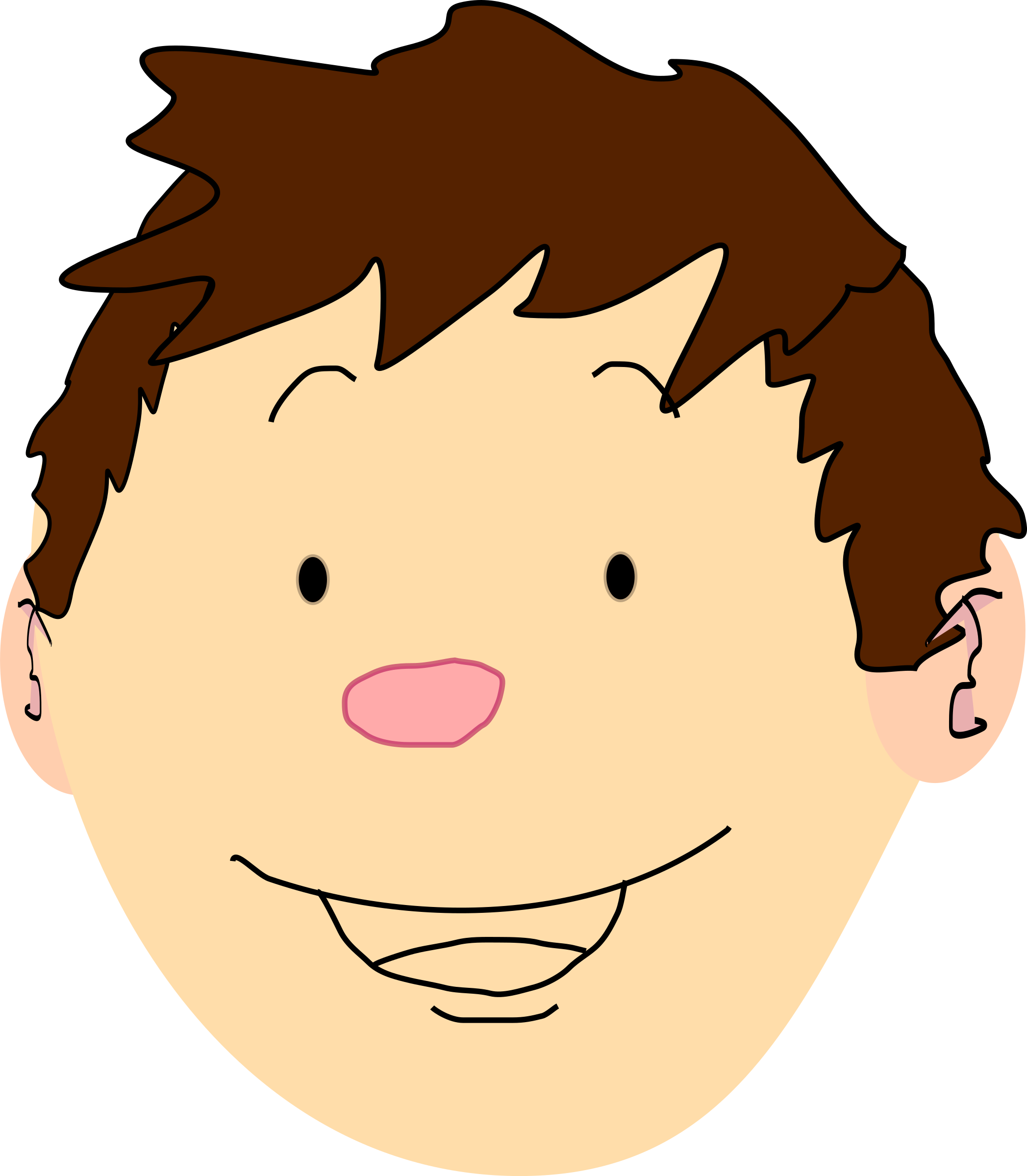 ❓
This is the head
Assumption:
At least one chain is honest

Other one has at most a c fraction of the mining power (c fraction blocks are valid)
Ex: c=1/3
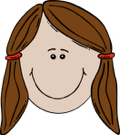 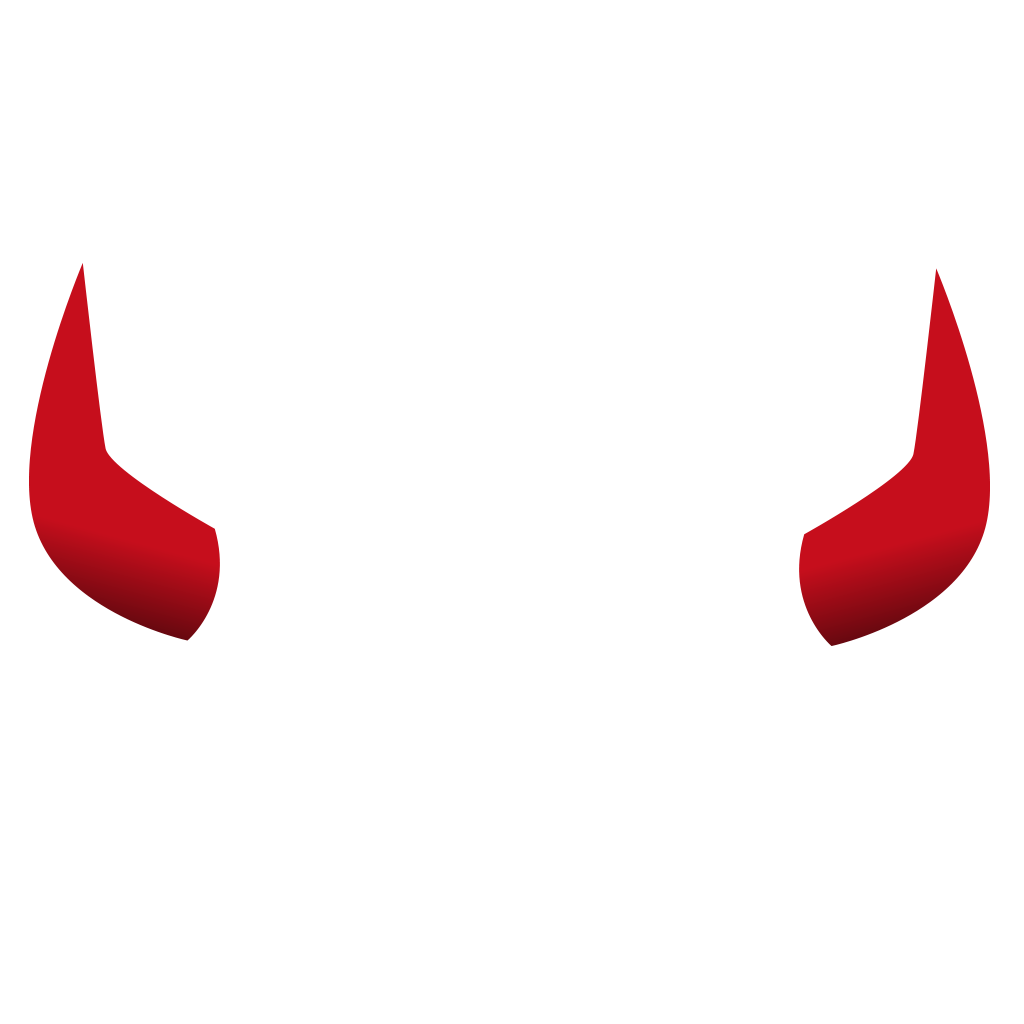 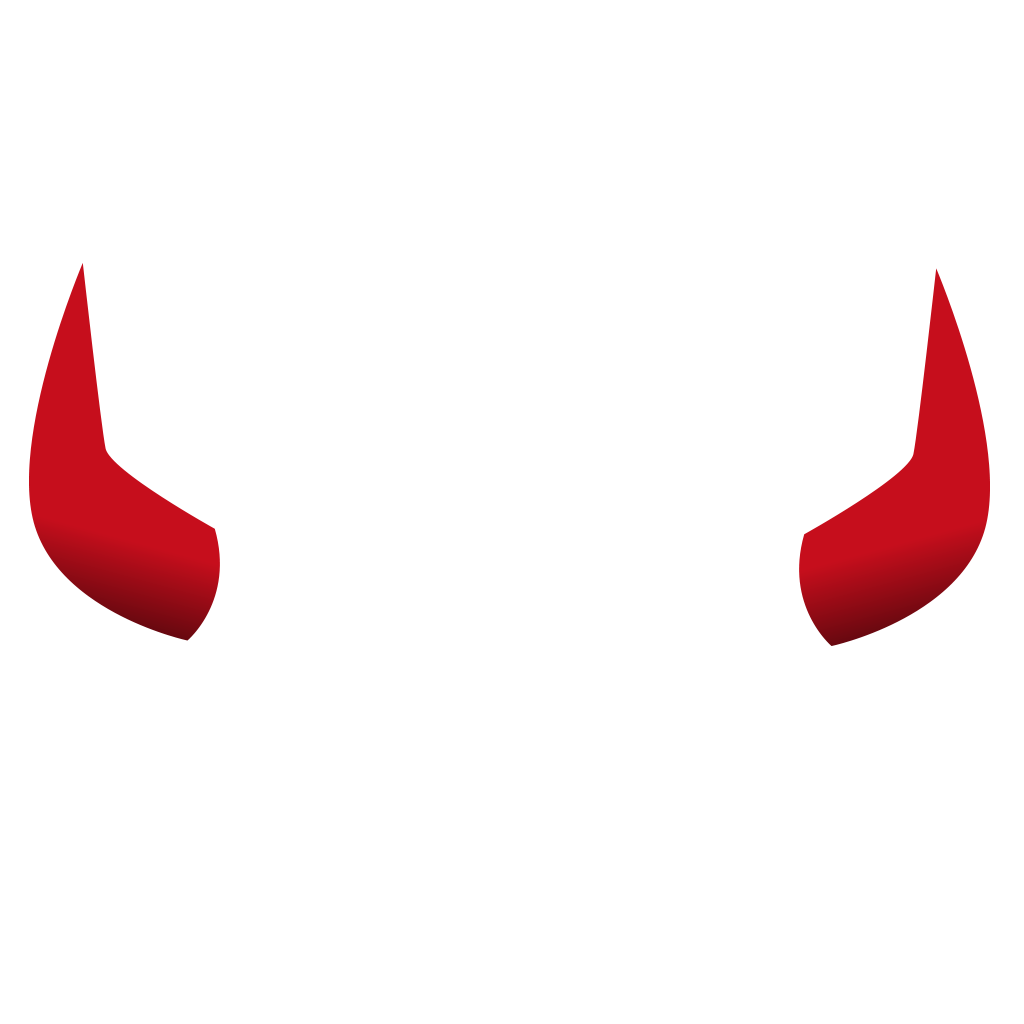 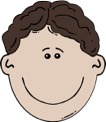 No this is the head
24
Flyclient Strawman 1
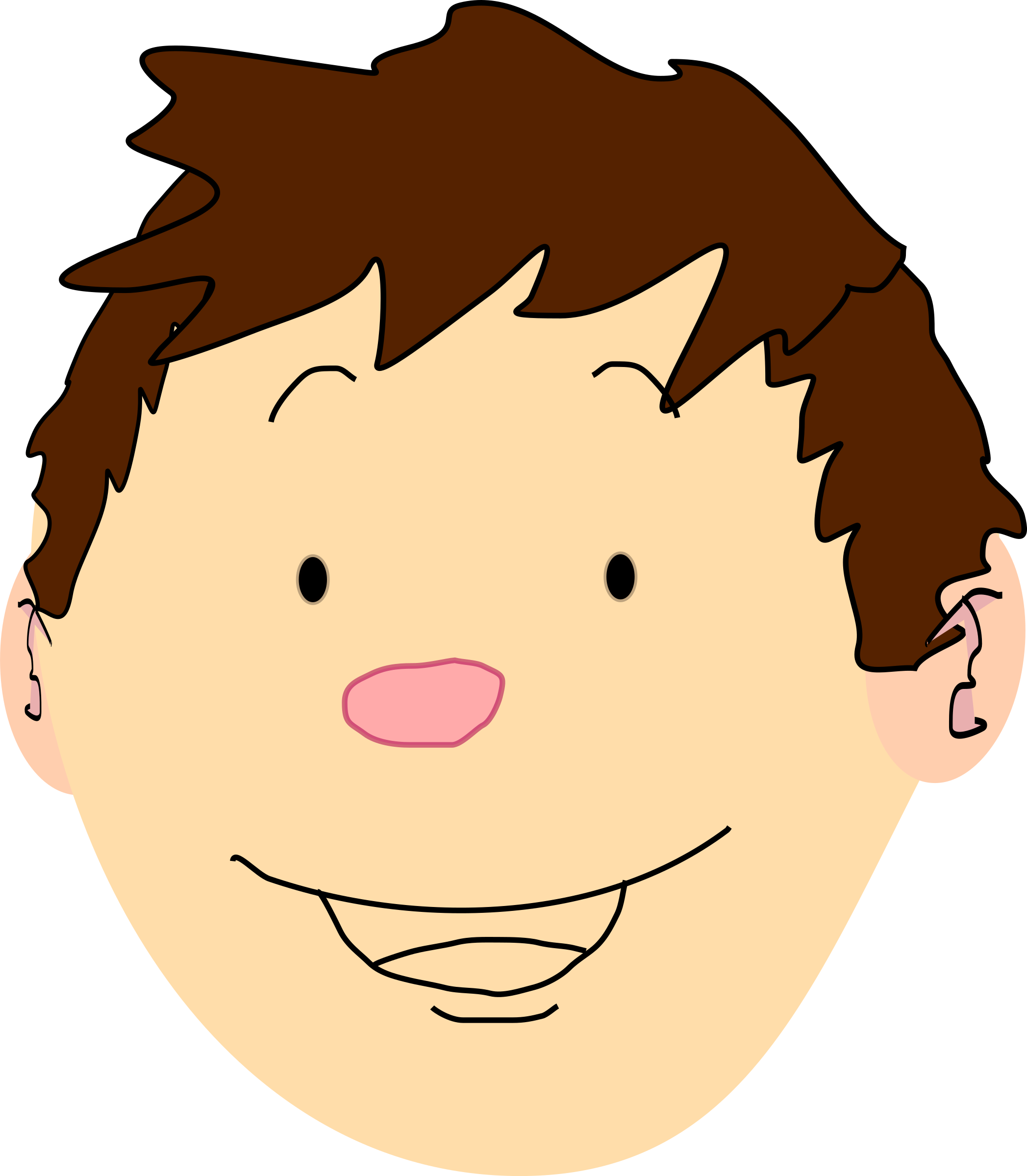 Give me k blocks: 7,13,210…
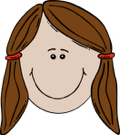 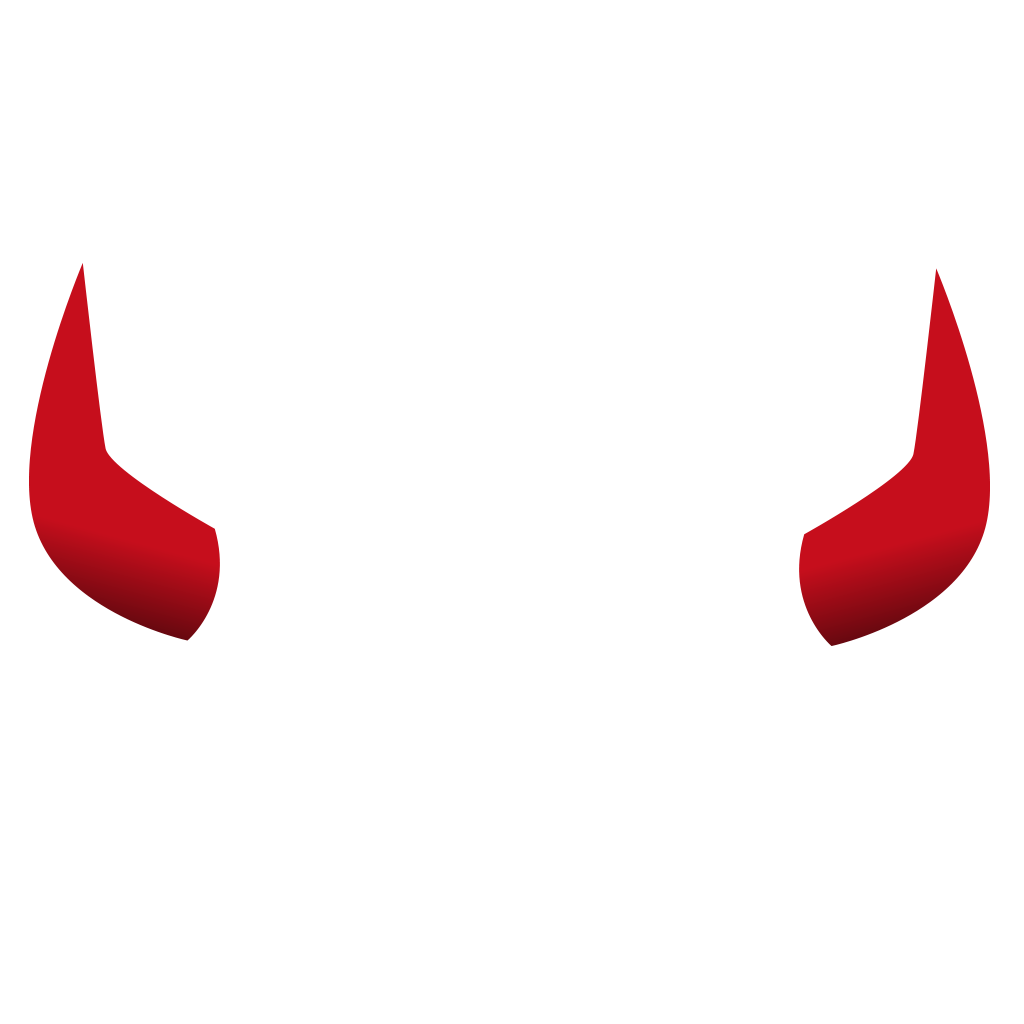 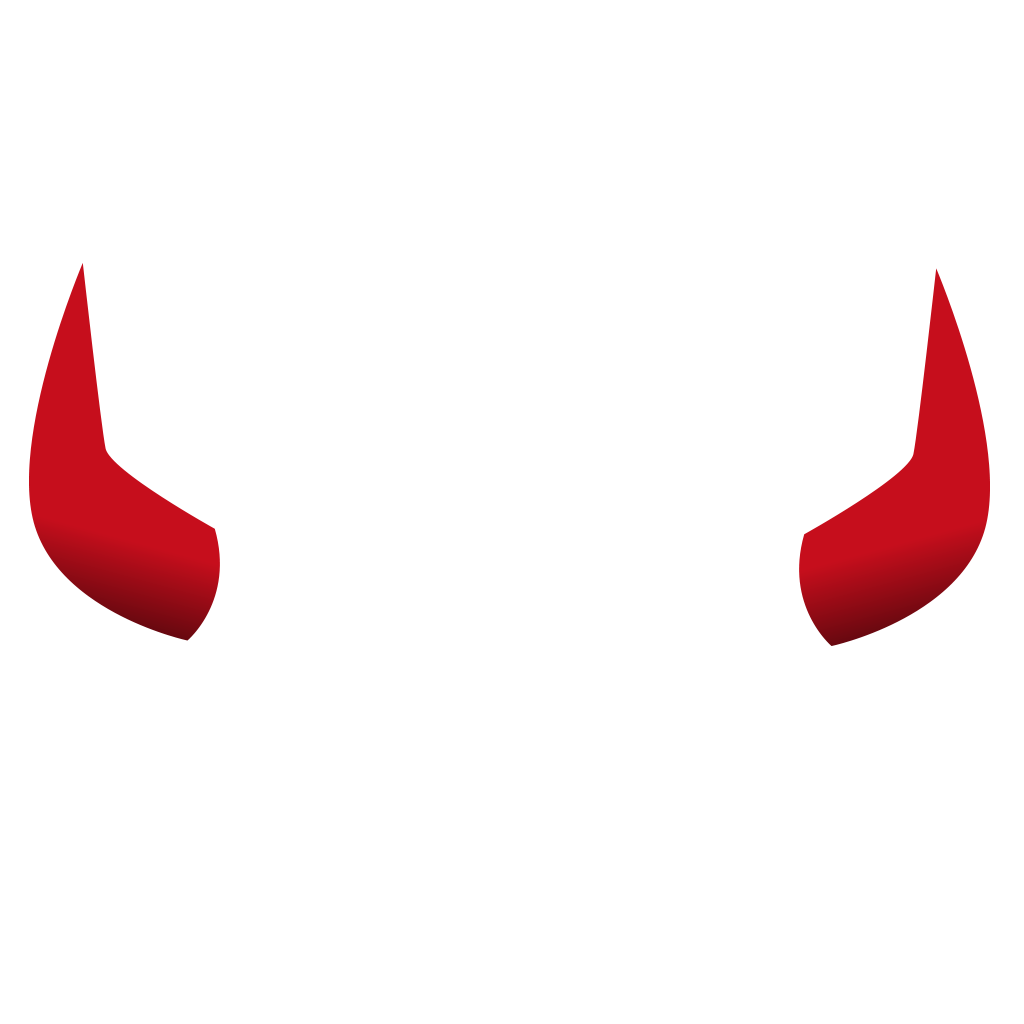 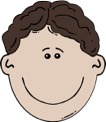 25
Flyclient Strawman 1: sample constant # of blocks
Head 1
Honest chain
Sample k blocks + MMR inclusion proof for each
Malicious chain (only 1/3 of the blocks have a PoW)
Head 2
26
Flyclient Strawman 1: sample constant # of blocks
Head 1
Honest chain
Malicious chain (only 1/3 of the blocks have a PoW)
Head 2
27
Flyclient Strawman 1 problem: Forking
Honest chain
Head 1
Malicious Fork
Head 2
28
Flyclient idea: Find Fork Point
Head 1
Honest chain
Malicious Fork
Knowing this point suffices
Head 2
︸
Sample blocks after fork
29
Flyclient: Idea bound forking point
Head 1
Honest chain
Head 2
30
Flyclient: Idea bound forking point
Head 1
Honest chain
Head 2
31
Flyclient: Idea bound forking point
Head 1
Honest chain
Head 2
Step 3: Repeat
32
Flyclient: Idea bound forking point
Head 1
Honest chain
Head 2
Step 3: Repeat
33
Flyclient: Idea bound forking point
Head 1
Honest chain
Head 2
Step 4: Check final L blocks (to prevent short forks)
34
Flyclient
The ultra light client
Ideally, we would have a light client protocol that enables verifying that all transactions are valid and that the entire consensus was correct while minimizing synchronization time and data storage
Possible: Using SNARKs! Lecture 8 onwards 
Managing crypto assets:  Wallets and keys
Managing secret keys
Users can have many  PK/SK:    
one per Bitcoin address, Ethereum address, …

Wallets:
Generates PK/SK, and stores SK,
Post and verify Tx,
Show balances
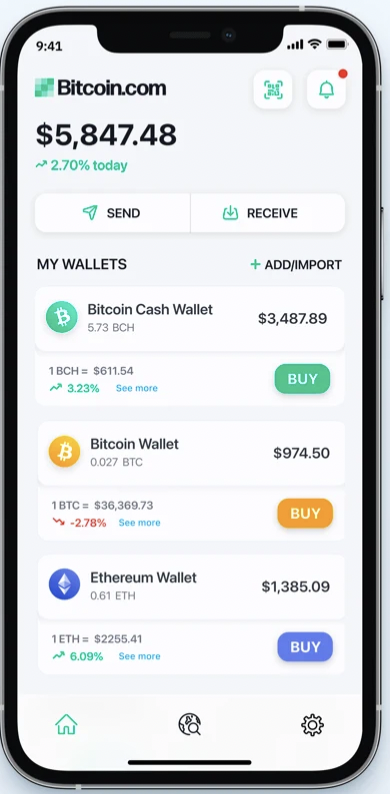 [Speaker Notes: How much Bitcoin do I own?]
Managing lots of secret keys
Types of wallets:
cloud  (e.g., Coinbase):  cloud holds secret keys … like a bank. 
laptop/phone:  Electrum,  MetaMask, …
hardware:  Trezor,  Ledger,  Keystone, …
paper:  print all sk on paper
brain:  memorize sk (bad idea)
Hybrid:  non-custodial cloud wallet (using threshold signatures)
client storessecret keys
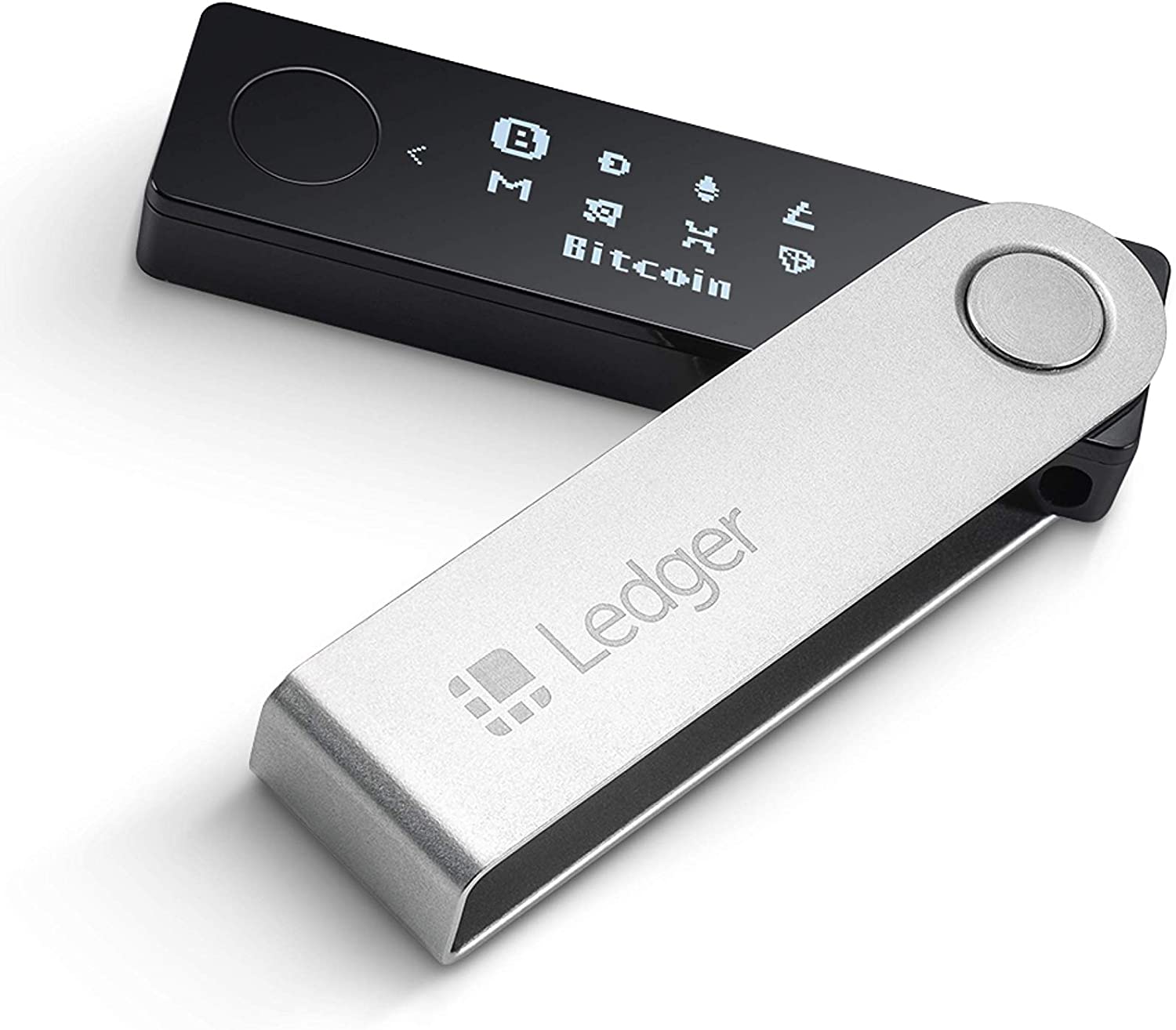 Not your keys, not your coins  …
but lose key ⇒ lose funds
[Speaker Notes: Threshold signatures in section.]
Hardware wallet:   Ledger, Trezor, …
End user can have lots of secret keys.    How to store them ???

Hardware wallet  (e.g.,  Ledger Nano X)
-    connects to laptop or phone wallet using Bluetooth or USB
manages many secret keys
Bolos OS: each coin type is an app on top of OS
PIN to unlock HW    (up to 48 digits)
screen and buttons to verify and confirm Tx
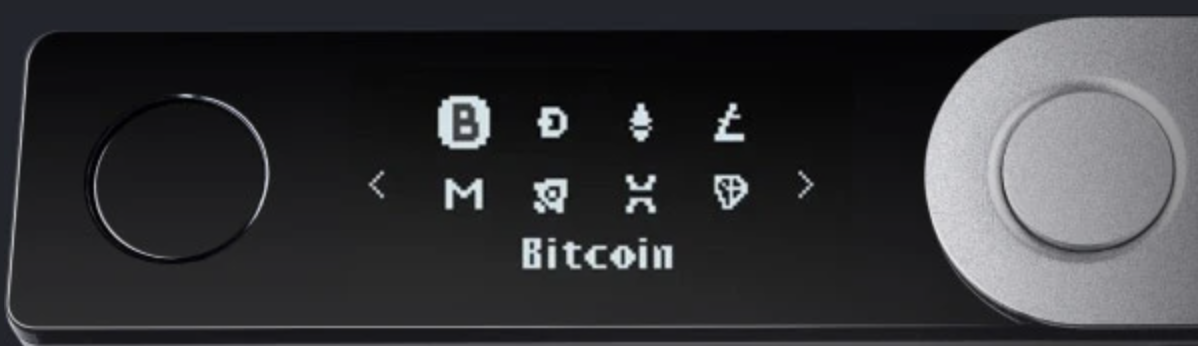 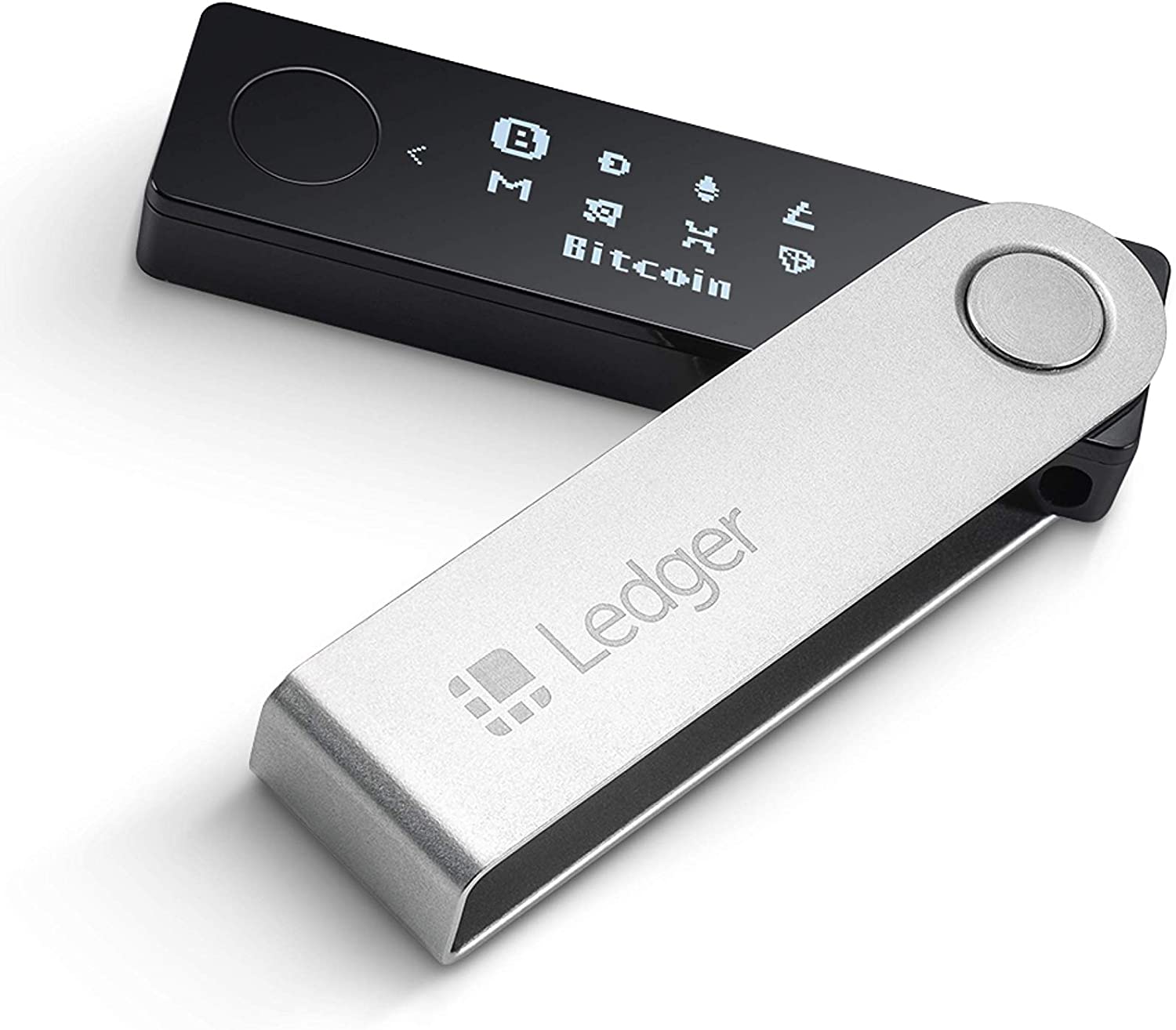 Hardware wallet:  backup
BLS/Schnorr public key
On Ledger
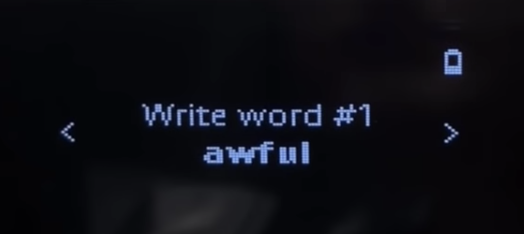 When initializing ledger:  
user asked to write down the 24 words
each word encodes 11 bits  (24 ×11 = 268 bits)
list of 2048 words in different languages (BIP 39)
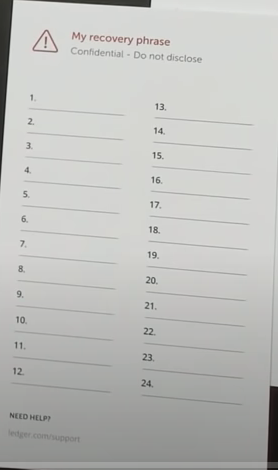 [Speaker Notes: pre-initialized wallet purchased on eBay.]
Example:  English word list
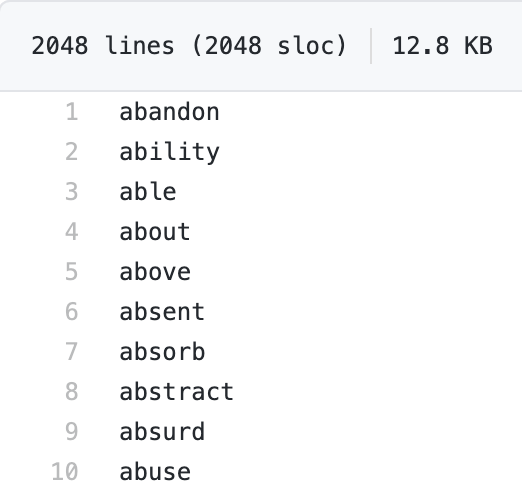 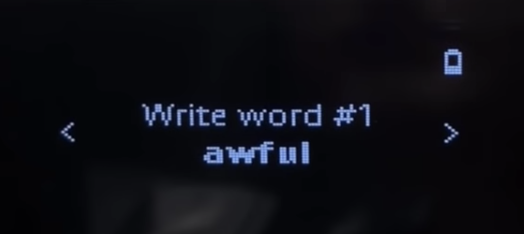 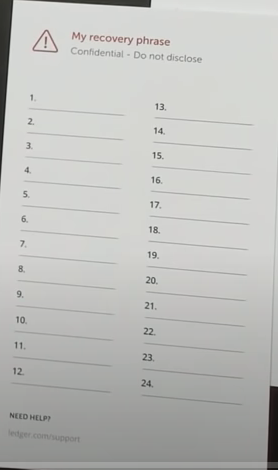 ⋮
save list of 24 words
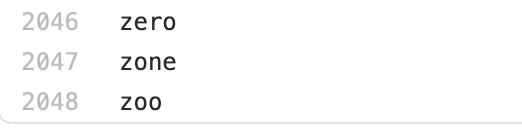 [Speaker Notes: https://github.com/trezor/python-mnemonic/blob/master/mnemonic/wordlist/english.txt]
On Ledger
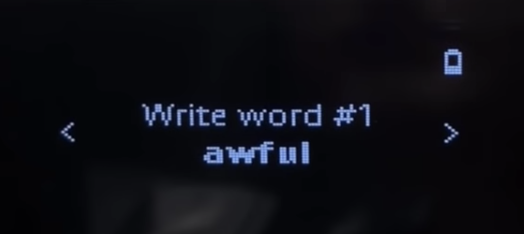 When initializing ledger:  
user asked to write down the 24 words
each word encodes 11 bits  (24 ×11 = 268 bits)
list of 2048 words in different languages (BIP 39)


Beware of “pre-initialized HW wallet”
2018:   funds transferred to wallet promptly stolen
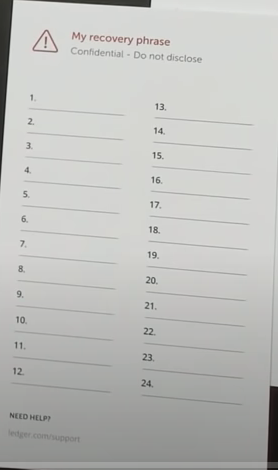 [Speaker Notes: pre-initialized wallet purchased on eBay.]
How to securely check balances?
Idea 2:   (used in HD wallets)
kpub  does not reveal sk1, sk2, …
computed from kpub
[Speaker Notes: HD wallet:  hierarchical deterministic wallet]
Paper wallet     (be careful when generating)
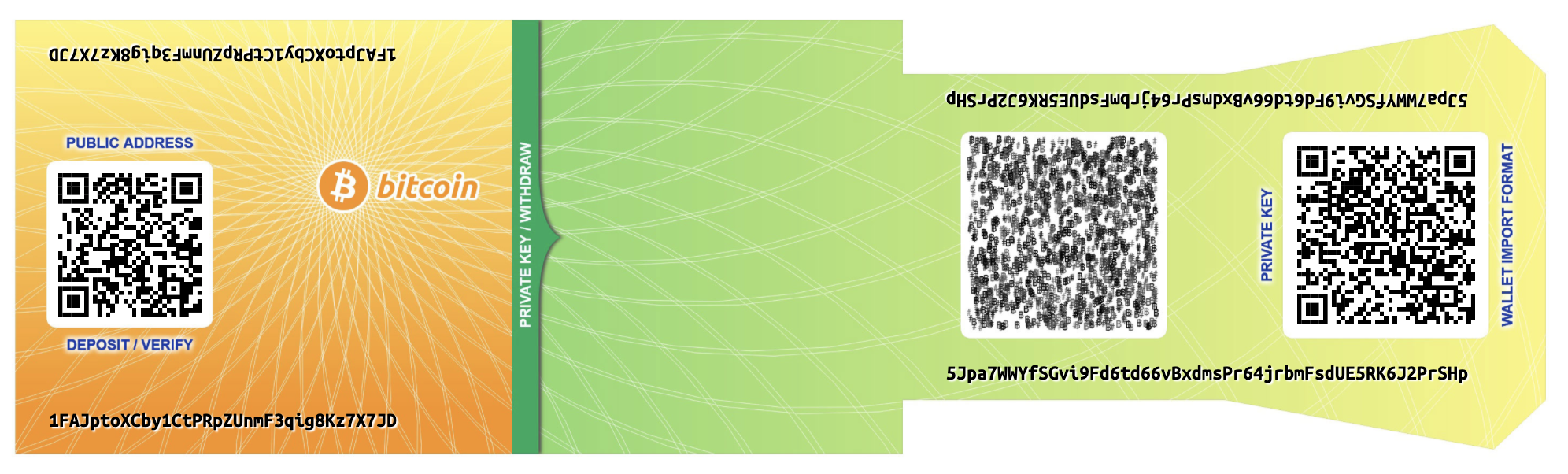 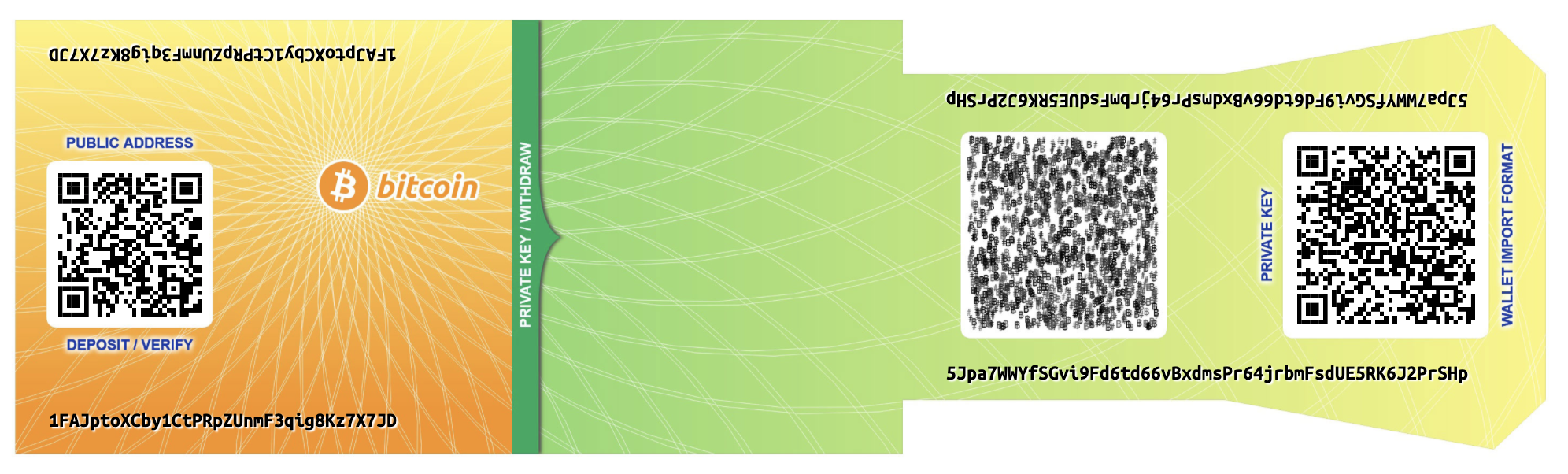 signing key (cleartext)
Bitcoin address = base58(hash(PK))
base58 = a-zA-Z0-9  without {0,O,l,1}
[Speaker Notes: base58:   62 – 4 = 58.    Javascript that generated secret key can easily steal it.]
Managing crypto assets in the cloud
How exchanges store assets
Hot/cold storage
Coinbase:  holds customer assets
Design:  98% of assets (SK) are held in cold storage
hot wallet (2%)
cold storage (98%)
SKhot
2% of assets
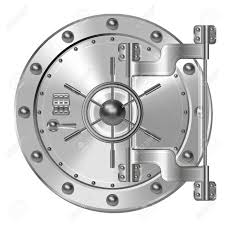 customers
[Speaker Notes: Vault is used when need to reconstruct K0 and move funds out of cold storage.   Otherwise, K0 is split into shares all over the world.]
Problems
Can’t prove ownership of assets in cold storage, without accessing cold storage:
To prove ownership  (e.g., in audit or in a proof of solvency) 
To participate in proof-of-stake consensus
How to do secret sharing?
Solutions:
Keep everything in hot wallet   (e.g, Anchorage)
Proxy keys:	keys that prove ownership of assets, 				but cannot spend assets
Secret Sharing/Threshold signing
Goal: Have n keys such that any subset of k keys can be used to sign
k-1 keys cannot sign
t is the threshold. Example: 2 out of 3 or 10 out of 30
Ideally: outside observer can’t distinguish threshold
Shamir Secret Sharing insight
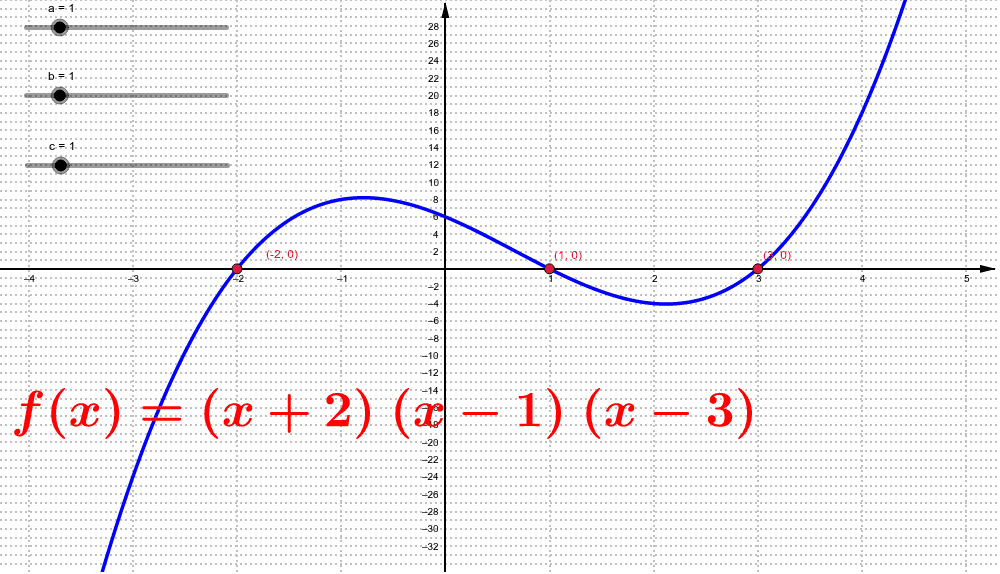 Shamir Secret Sharing
BLS Threshold signature
END  OF  LECTURE
Second half of course: Zero-knowledge